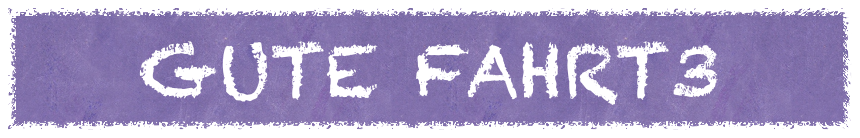 GUTE FAHRT3
Kapitel 1 - Übungen
Kapitel 1 - Übungen
Übung 1 Seite 22 KB
Sub en 1
Vb en 2 
S en 3
Wenn ich von der Schule zurückkomme, mache ich meine Hausaufgaben.
Wenn ich Sport treibe, habe ich immer eine Flasche Wasser dabei.
Wenn ich Ferien habe, schlafe ich oft bis 10 Uhr!
Wenn meine Mutter manchmal am Montag arbeitet, esse ich in der Mensa.
Übung 2 S.22 KB
Virgule
Infinitif 
final
Précédé 
de zu
Viele Schüler haben keine Lust, mittags in der Schule zu essen.
Ich schlage vor,dieses Jahr beim Projekt "Küchen für Deutschlands Schulen" mitzumachen.
Ich finde es wichtig, körperlich aktiv zu sein.
Ziel der Aktion ist es, Kinder für eine gesunde Ernährung zu sensibilisieren.
Es macht Spaß,an einem Kochkurs teilzunehmen.
Es ist ungesund, jeden Tag im Imbiss zu essen.
Gefällt es dir, stundenlang am Computer zu sitzen?
Es ist doch schön, nachmittags keinen Unterricht zu haben.
Ich finde es praktisch, Snacks am Automaten zu kaufen.
Übung 3 S.22 KB
Nimm doch ein belegtes Brot mit, anstatt Süßigkeiten am Kiosk zu kaufen.
Iss doch in der Kantine, anstatt einen Döner zu kaufen.
Du solltest mit dem Fahrrad in die Schule fahren, anstatt den Bus zu nehmen.
Du solltest jeden Tag zehn Minuten laufen, um dich zu stärken.
Ich finde es wichtig, sich gesund zu ernähren.
Mach doch deine Hausaufgaben, anstatt am Computer zu spielen.
Iss fünf Portionen Obst und Gemüse am Tag, um fit zu bleiben.
Mein Bruder und ich haben oft keine Zeit, morgens zu frühstücken.
Übung 4 S.23
1 ou 
2 sujets?
Anna ruft die Schule an, um sich zu informieren.
Die Schule wurde 2004 komplett renoviert, damit die Schüler mehr Komfort haben.
Jedes Zimmer verfügt über einen Internetanschluss, damit die jungen Sportler die E-Learning-Plattform benutzen können.
Anna wird mit ihren Eltern am Tag der offenen Tür kommen, um mit anderen Sportlern zu sprechen.
Frau Werner ist da, um alle Fragen der Bewerber zu beantworten.
Wir machen alles, damit ihr euch wohl fühlt.
Übung 1 
S.12 AB
Sub en 1
Vb en 2 
S en 3
Wenn ich morgens aufstehe, Vb + S
Wenn ich im Stress bin,
Wenn ich zwischendurch Hunger habe,
Wenn ich frei habe,
Wenn ich von der Schule zurückkomme, 
Wenn ich krank bin,
Wenn ich eine schlechte Note  habe,
Übung 2 S.12 AB
Treib regelmäßig Sport, anstatt stundenlang am Computer zu sitzen!
Iss frisches Obst und getrocknete Früchte, anstatt ungesunde Süßigkeiten zu naschen!
Nimm ein Pausenbrot mit, anstatt mittags zur Imbissbude zu gehen!
Iss in der Kantine, anstatt Snacks am Automaten zu kaufen!
Übung 1 S.15 AB
1 ou
2 sujets?
Die Eltern rufen bei der Schule an, um mit ihren Kindern zu sprechen.
Die Trainer organisieren für die Jugendlichen ein großes Turnier, damit sie sich schnell kennen lernen.
Die Köche kochen für die Sportler nur gesundes Essen, damit sie fit bleiben.
Die jungen Sportler chatten am Wochenende lange, um den Kontakt mit den Freunden nicht zu verlieren.
Übung 2 
S.15 AB
VB suivis
d'une
préposition
...du willst nicht auf eine solide schulische Ausbildung verzichten?
Dann solltest du dich um einen Platz ... bewerben!
Außerdem verfügt unsere Schule über  3 Schwimmbecken...
Unser Team wird... auf deine Fragen antworten!
Wir freuen uns auf deinen Besuch!
Machen Sie sich keine Sorgen um ihr Kind.
Alle... gewöhnen sich schnell an den neuen Lebensrhythmus!